HIGH SChool Yearbook
PowerPoint
How to Use 
This Presentation
Click on the "PowerPoint" button below this presentation preview. Start editing your presentation.
Alternative: From Canva template file, Click on the "Share" button on the top right corner in Canva and click on "More" at the bottom of the menu. Enter "PowerPoint" in the search bar and click on the PowerPoint icon
to download.
Google Slides
Canva
Click on the "Google Slides" button below this presentation preview. Make sure to sign in to your Google account. Click on "Make a copy." Start editing your presentation.
Alternative: Click on the "Share" button on the top right corner in Canva and click on "More" at the bottom of the menu. Enter "Google Drive" in the search bar and click on the GDrive icon to add this design as a Google slide in your GDrive.
Click on the "Canva" button under this presentation preview. Start editing your presentation. You need to sign in to your Canva account.
Add an Agenda Page
Write an agenda here.
Write an agenda here.
Write an agenda here.
Write an agenda here.
Write an agenda here.
Write an agenda here.
Write your topic or idea
Add a main point
Add a main point
Add a main point
Briefly elaborate on what you want to discuss.
Briefly elaborate on what you want to discuss.
Briefly elaborate on what you want to discuss.
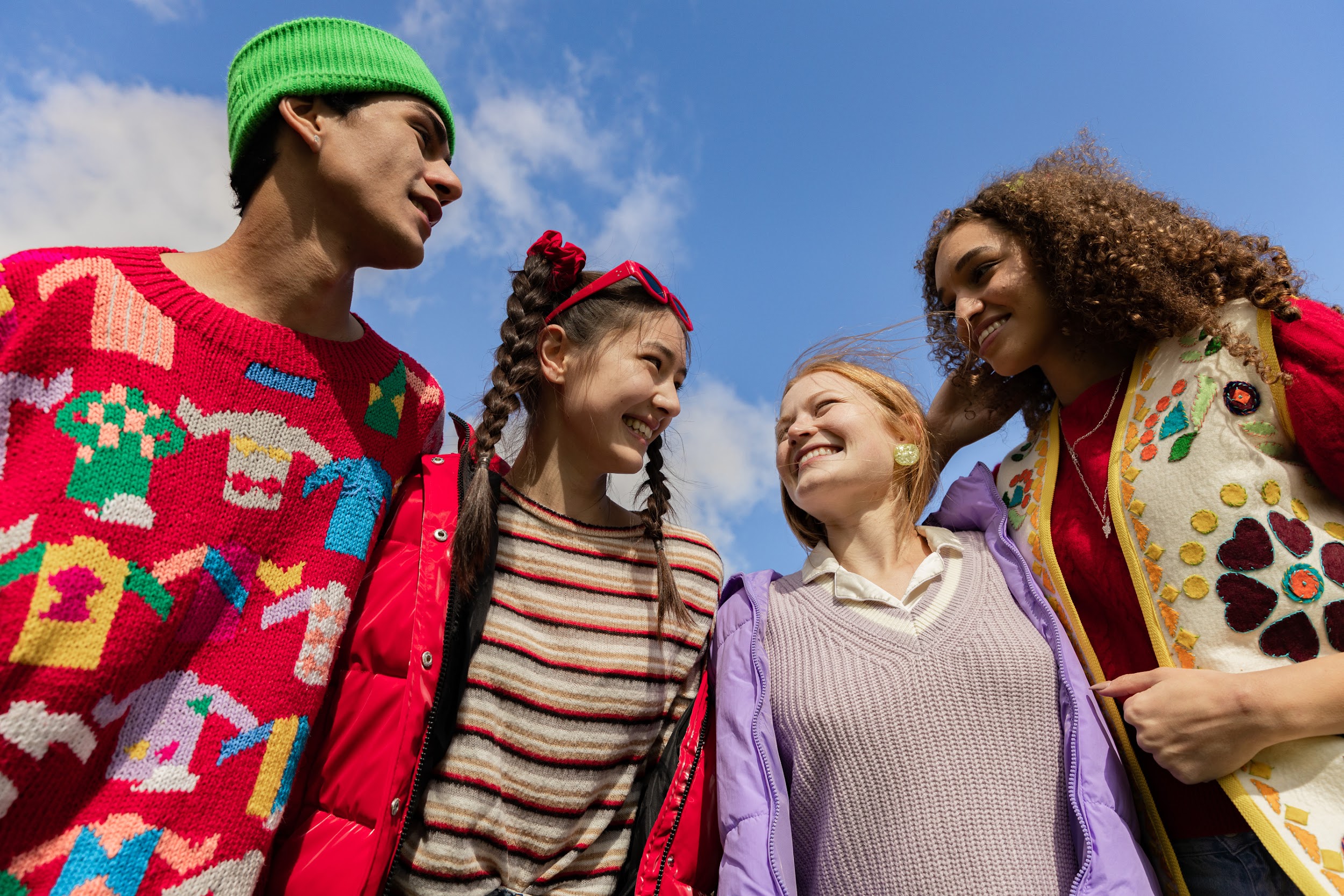 Introduction
I'm Rain, and I'll be sharing with you my beautiful ideas. Follow me at @reallygreatsite to learn more.
Class of 2032
Opening Message
Elaborate on what you want to discuss.
Achievements This Year
Topic One
Topic One
Topic One
Topic One
Elaborate on what you want to discuss.
Elaborate on what you want to discuss.
Elaborate on what you want to discuss.
Elaborate on what you want to discuss.
Add a Timeline Page
Add a main point
Add a main point
Add a main point
Add a main point
Elaborate on what you want to discuss.
Elaborate on what you want to discuss.
Elaborate on what you want to discuss.
Elaborate on what you want to discuss.
Highlights of the Year
Add a main point
Add a main point
Add a main point
Add a main point
Elaborate on what you want to discuss.
Elaborate on what you want to discuss.
Elaborate on what you want to discuss.
Elaborate on what you want to discuss.
Add a main point
Add a main point
Add a main point
Add a main point
Elaborate on what you want to discuss.
Elaborate on what you want to discuss.
Elaborate on what you want to discuss.
Elaborate on what you want to discuss.
Moments of the Year
Write an original statement or inspiring quote
— Include a credit, citation, or supporting message
Our Classmates
Student 01
Student 02
Student 03
Student 04
Student 05
Student 06
Student 07
Student 08
Teachers of the Year
Name
Name
Name
Name
Title or Position
Title or Position
Title or Position
Title or Position
95%
12
million
2 out
of 5
Elaborate on the
featured statistic.
Elaborate on the featured statistic.
Elaborate on the
featured statistic.
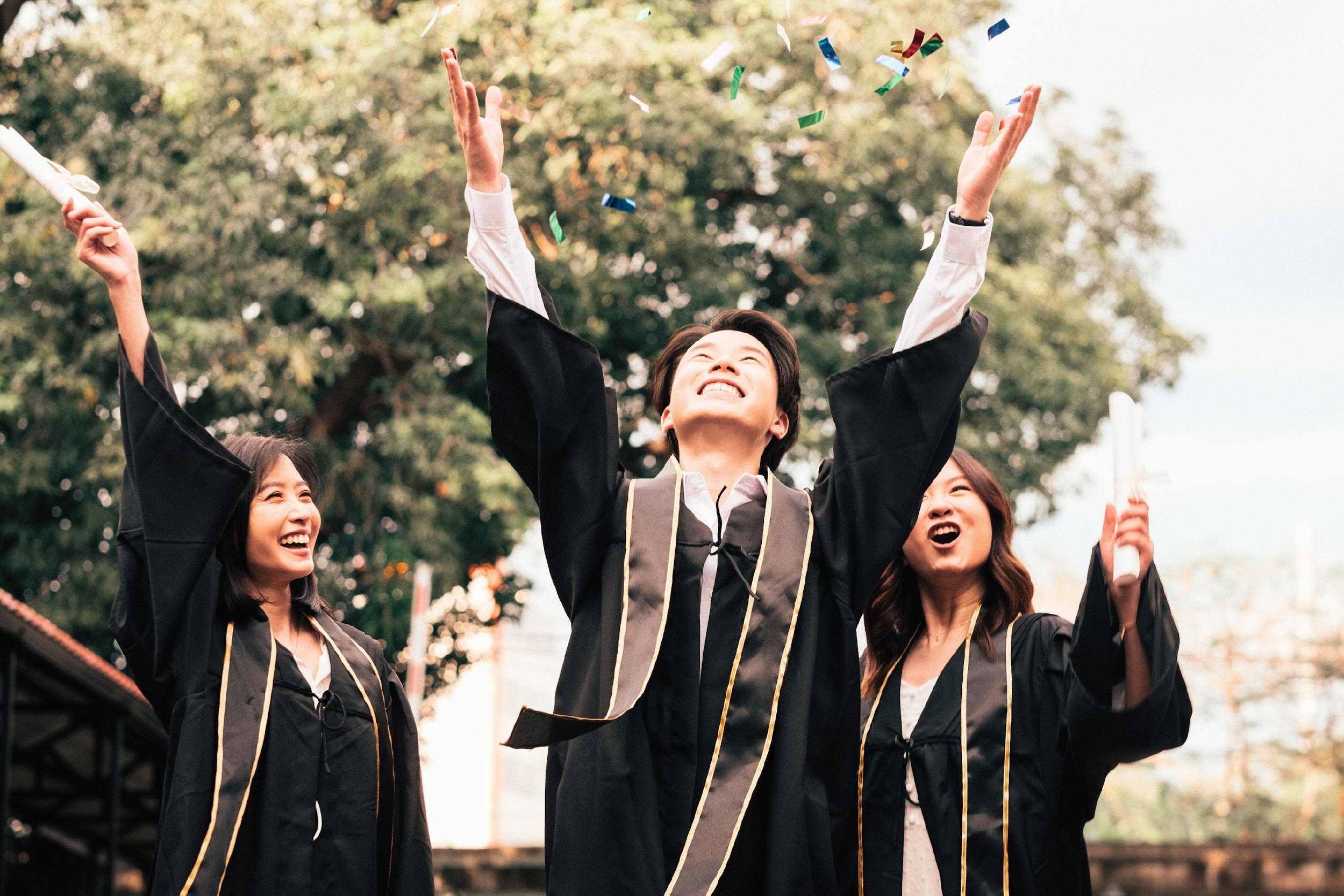 A picture is worth a thousand words
Awards
Award 1
Award 2
Award 3
Elaborate on what you want to discuss.
Elaborate on what you want to discuss.
Elaborate on what you want to discuss.
Thank you!
Write a closing statement or call-to-action here.
Resource 
Page
Use these design resources in your Canva Presentation.
This presentation template uses the following free fonts:
Titles: Bungee
Headers: Bungee
Body Copy: Open Sauce
You can find these fonts online too. Happy designing! 

Don't forget to delete this page before presenting.
Credits
This presentation template is free for everyone to use thanks to the following:
SlidesCarnival for the presentation template
Pexels for the photos
Happy designing!